Pico 2021 Annual Meeting
Happy Cinco de Mayo!
[Speaker Notes: `]
Agenda
Sharon Town Lee, PIO Chair (10 min)Opening Statement and Introduction of Mayor Himmelrich, Board Members & City Staff ​
    Perfect Margarita Demo &$100 Lares Gift Card Giveaway
    Recognize New Business Owners

Mayor of Santa Monica, Sue Himmelrich (5 min) 
Sharon Town LeeState of the Boulevard and Financial Report ​(10 min)  
Dana Moorehead, PIO Marketing Director2021 Pico Marketing Plans (5 min)  
David Ruiz, PIO Secretary
    Election of PIO Board of Directors

Sharon Town Lee
   Thank you to Donna Gentry
   Magic Paintbrush Award
New Pico Merchants
In2 Deep Diving

Reform Kitchens

Indo-Asian Market

Art Studio for Kids
2020 PICO Achievements
Pico Pop Up
Transformed an empty storefront into a merchant photo gallery. Now rented and an Art Studio.

Added Streetlight Banners
Expanded Pico placemaker streetlight banners from 50 to 85 poles.

Pico Most Loved Businesses Promotion 2020
Leveraged Most Loved Contest into a 3 month-long dedicated Merchant Prize Giveaway/Promotion, with flyers, social media promotion, which drove registration to PicoPassport.com - adding nearly 300 new Pico community subscribers to dedicated email list 

Holiday Promotion
Had Pico's first ever Wishing Tree and Holiday Light Deco in our first ever Pico Pop Up!

Added A Mural
Morgan West Wall 

Halloween Celebration
Pico Pop Up safely offered Pico families a Halloween Costume Contest and
       candy giveaway.

Valentine’s Day Promotion
Partnered with VAP for a Valentine Light display that garnered tremendous
       community positive feedback and promoted merchant gift cards.
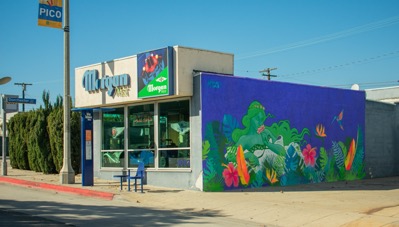 2021 PICO Marketing & Beautification
New Pico Pop Up  - Art Gallery
Transforming a second empty storefront into an art gallery starring Pico artists. Opening June 4 with press and fanfare, featuring mural maps, merchant sales collateral.

Brand New Streetlight Banners
Planning implementation before Holiday 2021
Messaging of Murals and Welcome to Historic Pico Blvd

Pico Most Loved Businesses Promotion 2021
We will leverage contest winners beginning in June with a full page ad in SMDP and start a multi-platform campaign and prize giveaway through summer. 

Holiday Promotion
We plan a Holiday Wishing Tree and Colorful Light Display at VAP

More Murals
We are partnering with Beautify Earth to paint the Morgan-Wixson Theatre side wall
More murals planned

Santa Monica Shines – Street Clean Up
Leading a block by block trash cleanup up and sidewalk power wash campaign.
Thank You, Donna Gentry
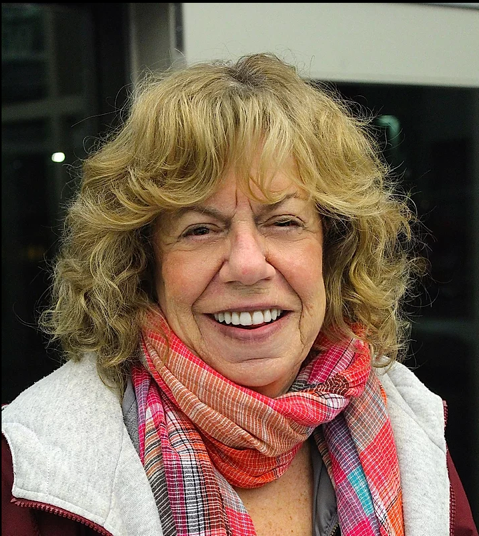 2021 Pico Magic Paintbrush AwardSam Bjoraker GM, Sherwin-Williams Paint Store
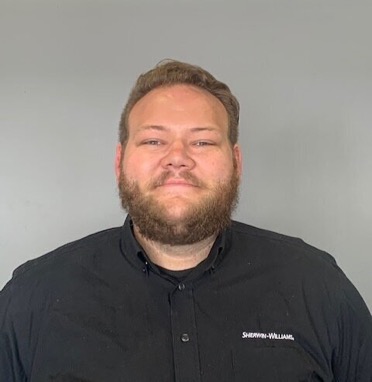